Promotional Mix
Personal Selling
Sales Representatives generate & maintain direct contact with prospects
Planned and personalized communication to influence the buying decision of a prospect
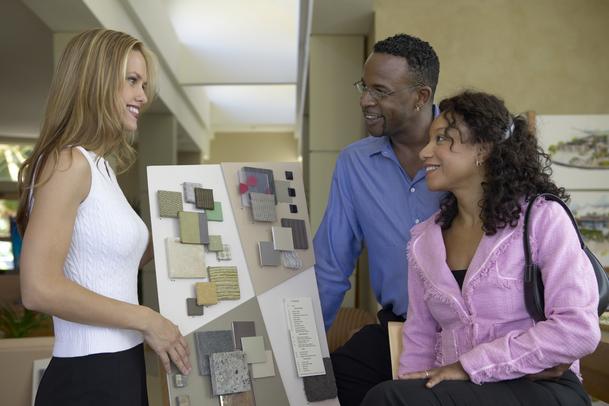 B2B OR B2C!!
Advertising
NON-personal promotion
One-way communication
Mass audience
Internet – banner ads
Prize Winning Ads
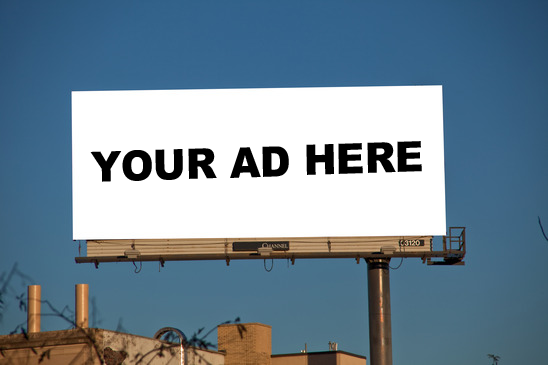 Direct Marketing
Addresses targeted individuals
Direct Connecting
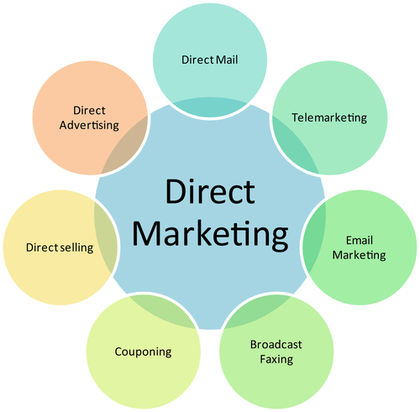 Public Relations
Activities to help create a favorable image for a company
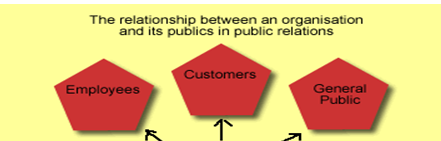 The goal of public relation efforts:  To increase sales, reinforce a good reputation, and increase willingness of consumers to respond to advertising efforts for the company’s products.
Publicity is … Information, articles, or advertisements issued to secure public notice or attention.  It’s the ink.
Publicity can be positive OR negative!
Examples:
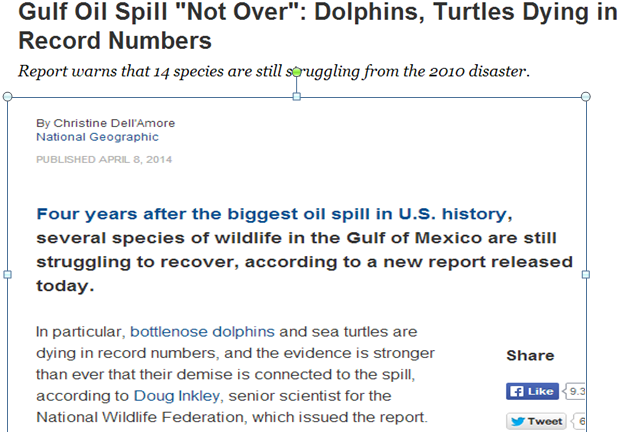 Nature:  Negative  for BP
Target:
Community, Customers
Why is it publicity? This is publicity because it is an article explaining the long-term effects of a spill caused by a BP Rig
Examples:
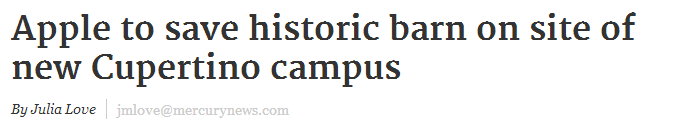 Nature:  Positive for Apple
Target:
Community, Customers
Why is it publicity? This shows that the heads of Apple are not just focused on making money, but keeping the community happy too!
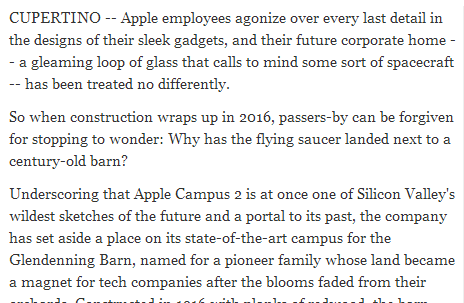 Sales Promotion
Fuseideas